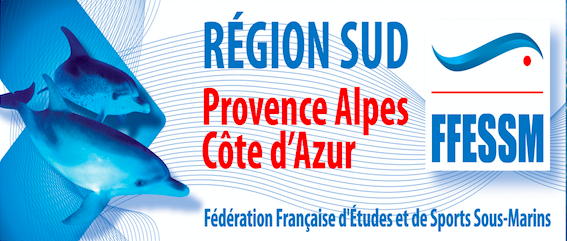 Cancers
Programme sport santé
U8
Dr Pierre TRAPE
Contexte général
Première cause de mortalité (27,5%)
Contrairement idées reçues : pas d’épidémie
Augmentation lié au vieillissement de la population et à l’accroissement (50M à 66M)
A âge égal pas plus de cancer en 1950 que en 2000
La plus part apparaissent entre 50 et 60 ans
385 000 nv cas par an mais mortalité en baisse (dépistage précoce – efficacité des traitements)
[Speaker Notes: Esperance de vie en 1900 = 45 ans, en 2005 81 ans
Incidence (nb de nv cas par an) 250 000 en 1980 , mortalité aurait du augmenter la mortalité de 63% mais elle na été que de 41%  grâce au dépistage précoce et aux progrès des traitements 
385 000 en 2015 pour 250 000 décès par an]
Trois situations de patients
Patients en cours de traitement
Patients en rémission 
Patients en soins palliatifs avec contrôle plus ou moins complet de la maladie
Traitements
Classiques
Chirurgie
Radiothérapie
Chimiothérapie

Plus récents
Hormonothérapie (sein, prostate)
Biothérapie
Immunothérapie

De plus en plus adaptés et personnalisés (RCP)
Curatifs ou palliatifs
[Speaker Notes: Réunions de concertation pluridisciplinaires
Adaptation paramètres classiques : histologie, extension, age, état général, comorbidités. Récents : mutation géniques cellules tumorales, immunitaires]
Effets secondaires des traitements
Peuvent être sévères
Transitoires ou définitifs
Apparaissent au cours ou décours des soins
Majorés par les maladies associées ou âge avancé (HTA, diabète, maladies de cœur …)
Nombreux, polymorphes, 
Certains peuvent être améliorés par les APS
[Speaker Notes: Transitoires : mucites, diarrhées, alopécie
A distance et prolongés : neuropathies periphériques, atteintes cardio-respiratoires]
Principaux effets
Fatigue
Sensation épuisement physique, moral, cognitif
Touches presque tous les patients
Retentit sur vie de tous les jours, sociale, professionnelle
Non proportionnel à activité physique récente
Ne cède pas au repos
Précède souvent le diagnostic
Durée variable, soins, 6/12 mois, toujours, 
Mécanisme : cytokines , infl diffuse, fonte musculaire, troubles humeur et sommeil, 
Aggravée par autres signes
[Speaker Notes: Echelle de gradation de 1 à 10
Parfois dure des années même si rémission complète
Causes parfois identifiable : anémie , insuffisance thyroïdienne, cardiaque, surrénalienne
Aggravée par Douleurs, nausées, dyspnée]
Douleurs
Secondaires aux traitements locaux ou généraux
Très invalidantes
Difficiles à traiter
Syndrome de déconditionnement
Troubles cognitifs
Apprentissage
Mémoire
Concentration

Mécanisme : infl cérébrale par cytokines
Différent de dépression  souvent présent chez patients cancéreux
Altération système nerveux périphérique
Douleurs neuropathiques
Paresthésies
Sensations de brulures extrémités
Douleurs vives soudaines
Engourdissements
Pertes d’équilibre
Gêne à la marche

Retentissement sur gestuelle vie courante
Lymphoedème
Survient dans un membre  après curage ganglionnaire, parfois après gg sentinelle
Était considéré comme amas de lymphe
En fait : dépôt de graisse dans tissus normaux

	prévention +++
[Speaker Notes: Parfois suites immédiates mais possible jusqu’à 5 à 15 ans apès]
Ostéoprose
Corticoïdes
Antihormonaux

Risques de fractures

Douleurs articulaires (pieds – mains)
Changement de poids – sarcopénie
Fonte musculaire
Prise de graisse abdominale et viscérale

	Plus de risque de complications
	Diminue la survie
Cardiaques
Toxicité directe certains médicaments
Radiothérapie : irradiation thoracique

Troubles du rythme, cardiomyopathies, insuffisance cardiaque gauche

Bilan cardiologique de suivi systématique
Pulmonaire
Chimiothérapie, radiothérapie, biothérapies par toxicité directe
Type  pneumopathie interstitielle aigüe

Lésions aigües qui peuvent régresser
Risque de passage chronicité
Place des APA
Public : patients (es) en rémission
Objectifs :
Diminution de la fatigue
Amélioration de la qualité de vie
Diminution de la masse grasse
Maintient de la masse musculaire
Diminuer les récidives
Dépression, ostéoporose, comorbidités
[Speaker Notes: Fatique : moins 36%, seul tt validé par études
Qualité de vie : estime de soi, vie sexuelle, anxiété / récidive, relations sociales et familiales, spirituel (objectifs de vie)]
Conditions d’efficacité : 
 intensité suffisante 
 durée
 Plan personnalisé

Evaluation des impacts : nombreuses études mais que si activité soutenue.
Cancer du sein 
AP > 8-9 MET diminue de 50% risque de DC par cancer du sein en cas de tumeur localisée.
Bénéfice survie à 5 et 10 ans de de 4 à 6 %
AP 10 MET/semaine : diminue mortalité qq soit la cause
Efficacité APA si IMC > 25, pas si < 25
Si AP intenses avant le cancer: l’arrêt augmente les risques, l’augmentation diminue récidive de 50%
Comportement sain : alcool, tabac, fruits et légumes, AP :  facteur 13 sur risque cancer sein
Cancer de la prostate
Cancer du colon

Même type d’études: apparition, survie, récidive
Diminution du risque de décès toute cause de 50% si AP intense : effet seuil
Modalité des APA
45 à 60 mn par séance
Au moins 3 fois par semaine
Intensité suffisante : 8 à 10 MET
Travail en aérobie et contre résistance
Minimum 6 mois pour impact graisse/muscle
Associe plaisir/sécurité